Tennessee Promise update:Cohorts 1 and 2
Emily House
Tennessee Higher Education Commission
Spring Quarterly Meeting
April 20, 2016
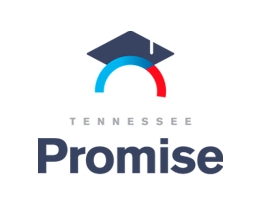 14-15 Public and Private HS Seniors: ~74,400
Nov 1
Application
Closes
22,500
31,985
38,165
43,105
Fall 2015: 16,291 enroll
58,000
Cohort 1 (HS class of 2015)
Where TN Promise Cohort 1 enrolled:
85 percent community colleges (and APSU)
13 percent TCATs
2 percent Promise-eligible TICUA institutions
Of those who completed all requirements but did not enroll (N = 6,200):
Four-year institutions
Private/out of state
Did not enroll (workforce, military)
Cohort 1, TNP Students
[Speaker Notes: Average annual TN Promise award amount is $850, per Tim Phelps and James Snider.]
First-time Freshmen: Enrollment
[Speaker Notes: This varies by institution. Surge in transfer in 2 years? 
Not using causal language, but this likely has a lot do to with Promise. BUT – this is not BECAUSE OF PROMISE.

Likely some new entrants, though – the decrease in 4 years is not equal to the increase in CCs and TCATs, so we must have some new people in there too.]
First-time Freshmen: ACT Scores
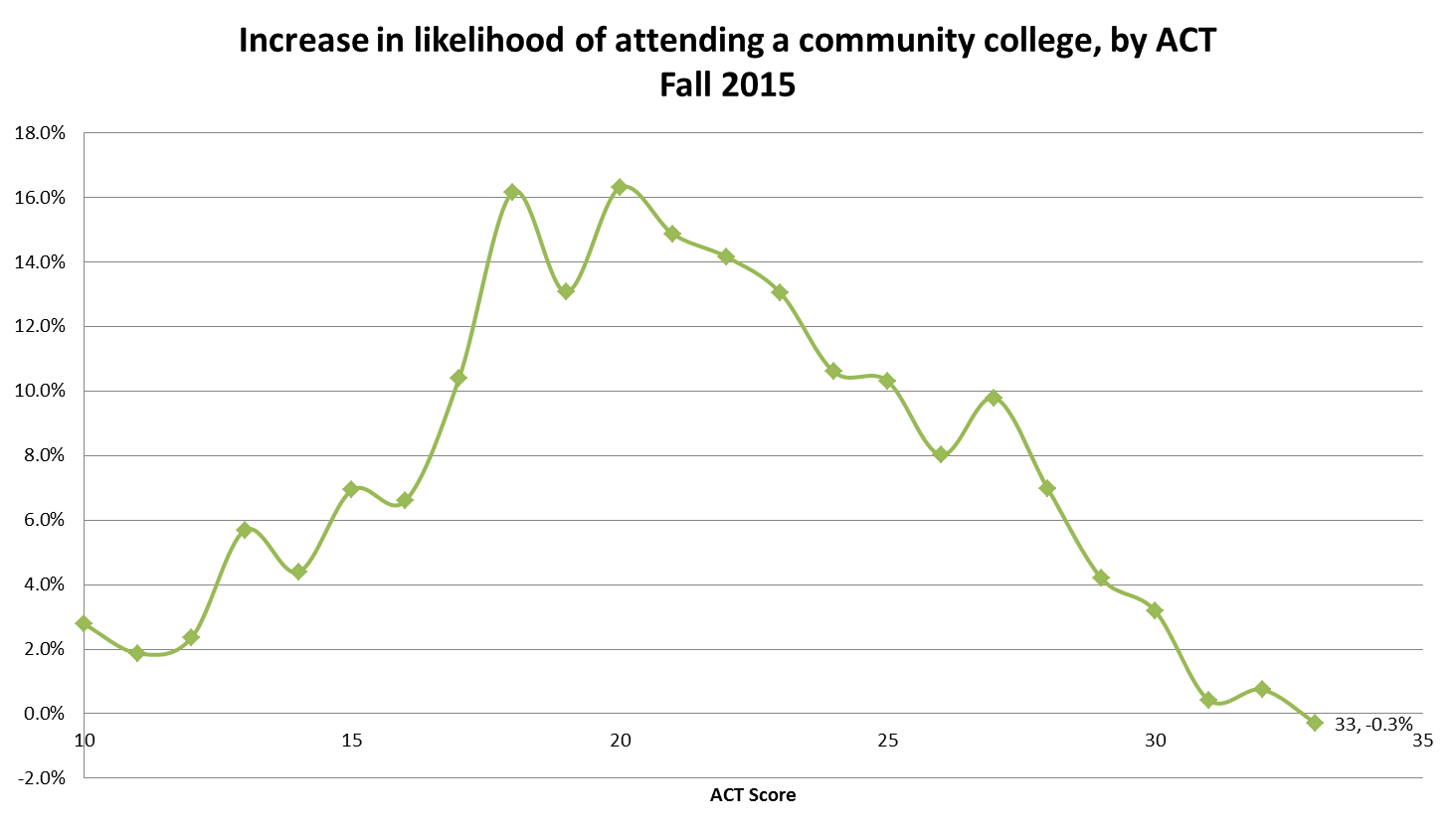 [Speaker Notes: Most of these students are on the margin of being academically eligible to attend a four-year versus a two-year. Increase in odds compared to past 3 years (2012-2014.)]
Fall-Spring retention
80.6 percent of Tennessee Promise students persisted Fall-Spring.
78.5 percent at CCs
94.7 percent at TCATs
In prior years:
~80 percent retention of first-time freshmen, right out of high school at CCs
~70 percent of ALL students at CCs
[Speaker Notes: This is great – maintained retention rate in light of huge enrollment increase. Testament to support services, CC staff, etc. TCATs are a little different to compare to prior years, but this is comparable to prior years.]
Fall 2015 GPAs
First-time, full time freshmen right out of high school at CCs: 2.03
Lower than prior years.
Effect of co-requisite remediation model? Effect of increased enrollment?
First-time, full time freshmen right out of high school at universities: 2.71
Varies by institution; similar to prior years.
[Speaker Notes: FA14 – 2.29, FA13 2.35
ALL CC students (including older, PT) – 2.03 in Fall 2015, 2.18 in Fall 2014 – so it’s comparable to the FTFT right out of HS.]
Fall term GPAs
- First-time, full time freshmen, right out of high school (most similar student to a Tennessee Promise student.)
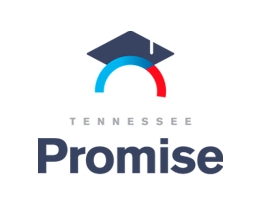 Cohort 2 – HS class of 2016
15-16 Public and Private HS Seniors: ~75,000
Nov 2
Application
Closes
Ongoing
48,959
51,464
59,598
[Speaker Notes: Reflects a slightly different timeline/order of events. So far, program retention is a bit higher than last year.]
Tennessee Promise – Cohort 2
Student and academic characteristics:
50 percent female
63 percent white, 21 percent black, 4 percent Hispanic

Vast majority intend to attend a CC
Average ACT: 20.2
Average HS GPA: 3.08
Next Steps
Research, research, research
TN Promise students enrolling elsewhere
“Waterfall” – when do students drop off the TN Promise, and where do they end up?
Students enrolling in 2- vs. 4-year institutions
Variation by high school (collaboration with TN DOE), county, region
Persistence and retention (Fall to spring, Year 1-2)
[Speaker Notes: As I said earlier, this is just a first pass using this data. We have many more questions that we can and will explore – these are just some of them.]
College-going Rate
Fall 2015 CGR: 62.5 percent
One-year increase of 4.6 percentage points (Fall 2014 CGR: 57.9 percent) 

Approximately 4,000 new entrants into higher education in Tennessee.
Most at CCs and TCATs
CGR over time
CGR by state
[Speaker Notes: Where we started.]
CGR by state
[Speaker Notes: Where we are now.]
CGR by county
CGR by county
Questions? Thank you!
emily.house@tn.gov